Wortbildung
Komposita
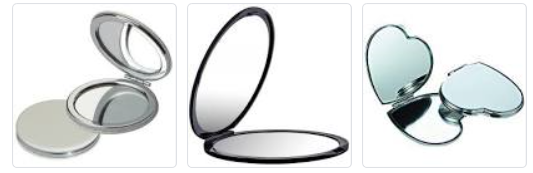 Specchio + sacco a mano         Handtaschenspiegel
Aufgabe:
1) aspirapolvere a mano  (saugen, -r Staub, -e Hand)
2) ferro da stiro senza cavo (-s Eisen, bügeln, -s Kabel) > SYNTAGMA!
Specchio + sacco a mano        Handtaschenspiegel
Genus? (die Hand+dieTasche + der Spiegel)

1) aspirapolvere a mano – Handstaubsauger (auch Auto~)
2) ferro da stiro senza cavo- kabelloses Bügeleisen
Unterschied?
Die Fugenelemente (-s/-es, -en/-n, e, er)                                Bilderrahmen, Herzenswunsch, Freundeskreis
der Advent + der Kranz > der Adventskranz
der Advent + die Zeit
die Tanne + der Baum


Weihnachts ……………KUGEL / GEBÄCK/ BAUM / MARKT / KARTE
                                     BELEUCHTUNG / ESSEN / TAG / MANN / LIED
			 > Tipp: google.de Wortschatz Weihnachten, lingolia
Ein Lexem – verschiedene Fugenelemente
Kindskopf > Adj. kindsköpfig

von Kindesbeinen an
Kindestränen      (Tipp: Gedicht von Ferdinand von Saar)

Kinderlied
Kinderwunsch, Kinderwünsche
Kinderwunsch /Kinderwünsche – Bedeutung?
Wunsch nach Kindern… Wünsche nach Kindern…Wünsche der Kinder?
Die Beziehungen zwischen den Bestandteilen eines Kompositums sind implizit/nicht direkt ersichtlich
DEADJEKTIVISCHE ABLEITUNG                                      breit, eng, lang, kurz,
die Breite / Enge / Länge / Kürze
UNTRENNBARE VERBEN auf -VER
Bilden Sie transitive Verben aus folgenden Adjektiven:
groß, schlecht, schlimm, lang, besser
kurz, langsam, tief, ewig, unsicher, vollständig, vollkommen, 
einfach, einheitlich, öffentlich
Bilden Sie Verben aus folgenden Adjektiven: spät, faul, scharf, hart

Bilden Sie Verben aus folgenden Nomen: Gift, Körper, Stein, Wüste
Lerntipps:
https://www.schubert-verlag.de/aufgaben/uebungen_c2/C2-Onlineaufgabe.pdf   (1. und 2. Seite) 
Beispiele im einsprachigen Wörterbuch/im Online-Wörterbuch/im Internet suchen
UNTRENNBARE VERBEN auf –VER (LÖSUNGEN)
Bilden Sie transitive Verben aus folgenden Adjektiven:
vergrößern, verschlechtern, verschlimmern, verlängern, verbessern
verkürzen, verlangsamen, vertiefen, verewigen, verunsichern, vervollständigen, vervollkommnen, vereinfachen, vereinheitlichen, veröffentlichen 
Bilden Sie Verben aus folgenden Adjektiven:                                                               sich verspäten, verfaulen, sich verschärfen, sich verhärten (Die Fronten verhärten sich.)

Bilden Sie Verben aus folgenden Nomen:                                                                    Gift (veleno) > vergiften, Körper > verkörpern, Stein> versteinern,                   Wüste > verwüsten
Lerntipps:
https://www.schubert-verlag.de/aufgaben/uebungen_c2/C2-Onlineaufgabe.pdf   (1. und 2. Seite) 
Beispiele im einsprachigen Wörterbuch/im Online-Wörterbuch/im Internet suchen